جلالة الملك الحسين
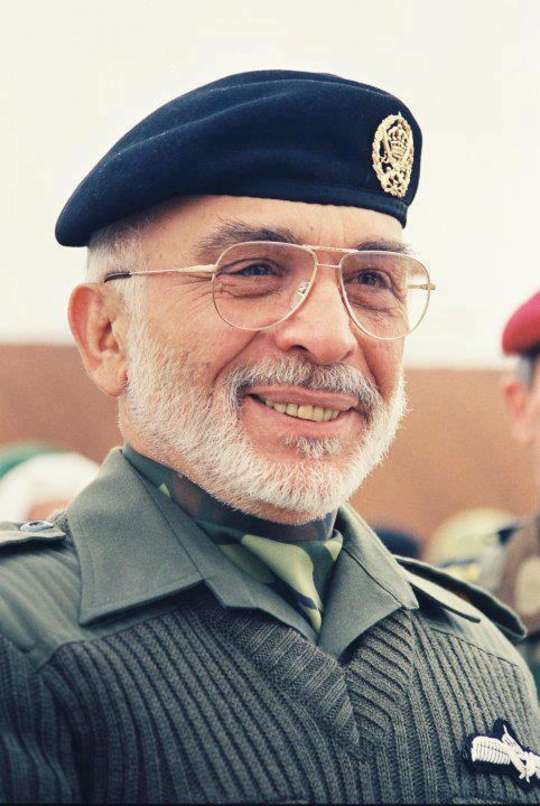 لقب جلالة الملك الحسين، طيب الله ثراه بالملك الباني
نبذة عن حياته
وُلد الملك الحسين في العاصمة الأردنية عمَّان عام سنة ١٩٣٩؛ ليكون أكبر أبناء الأمير -آنذاك طلال بن عبدالله وقد بدأ دراسته في عمّان في الكلية العلمية الإسلامية
أهم إنجازات الملك الحسين
ارتفاع نسبة التعليم ومستوى المعيشية
تعريب الجيش
توطيد علاقات الاردن الخارجية
من اهم أقوال جلالة الملك الحسين طيب الله ثراهم
الإنسان أغلى ما نملك